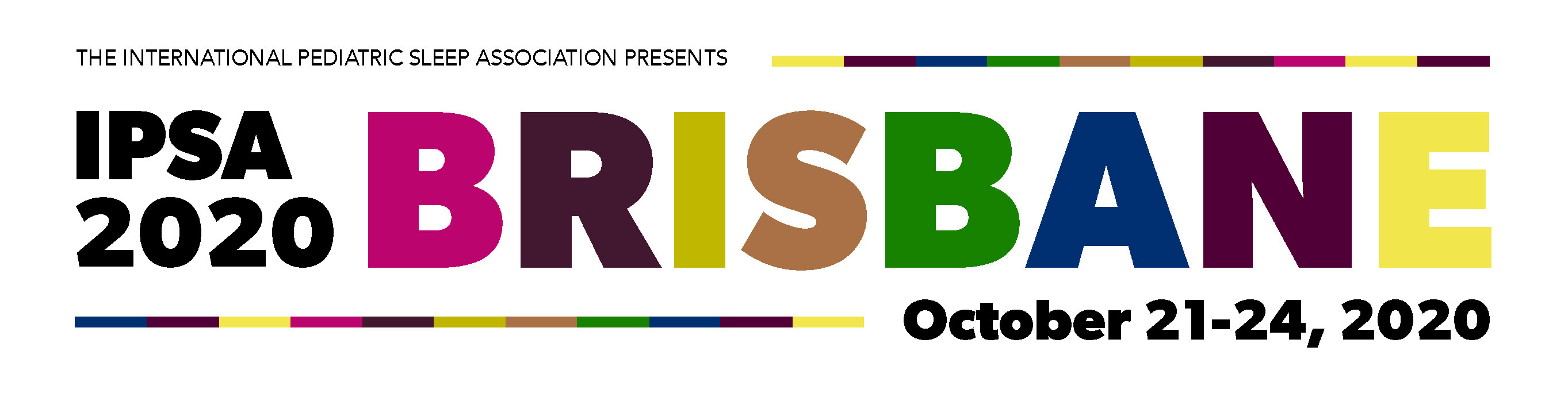 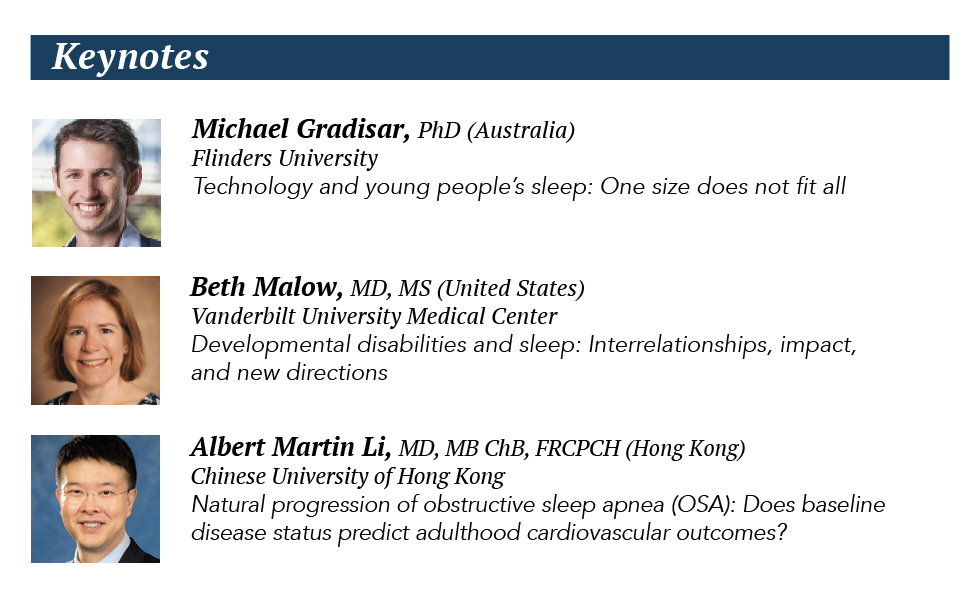 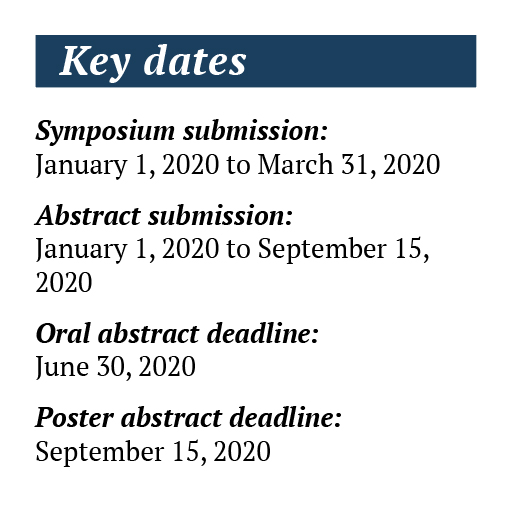 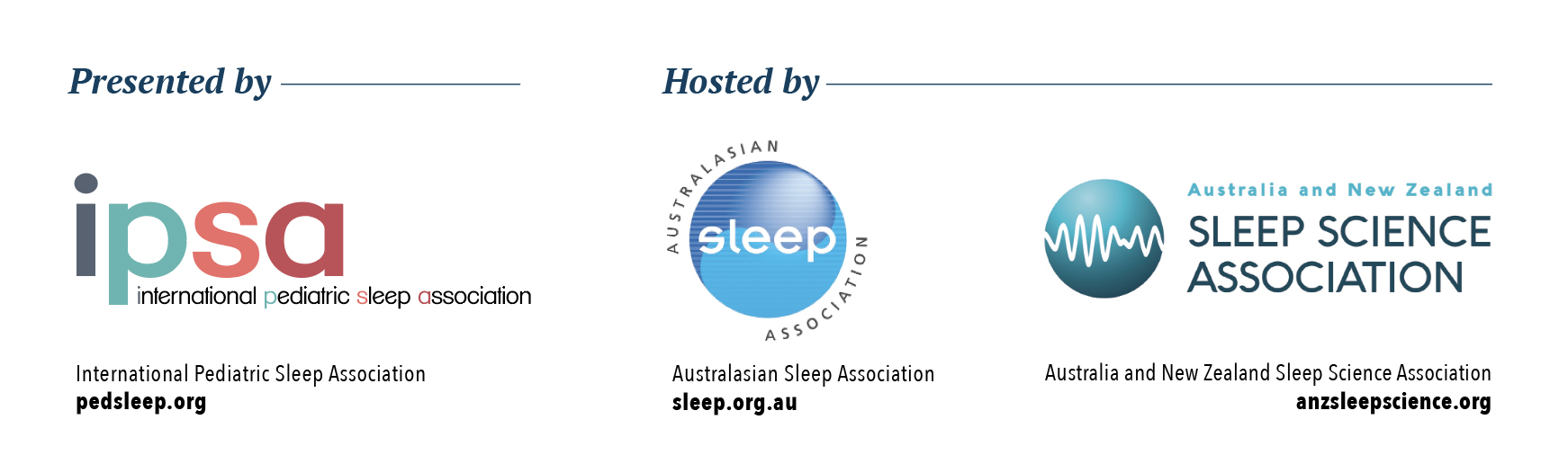 REGISTER AT PEDSLEEP.ORG